Workshop algemene psychiatrie
[Speaker Notes: Deze kunnen worden gewijzigd zodat ze overeenkomen met bepaalde regels van uw school.]
Vandaag
De psychiatrische zorg van nu
Maatschappelijk steunsysteem
Organisaties van de GGZ
Zorgvarianten
Rol van de begeleider
Opdracht
Zorg van nu: Vermaatschappelijking
Vroeger: gesticht of instelling
Vermaatschappelijking: de maatschappij van nu draagt steeds met de verantwoordelijkheid voor de verzorging van mensen met een zorgbehoefte.
Wet Maatschappelijke Ondersteuning: de gemeentelijke overheid biedt voldoende hulp en begeleiding om te kunnen participeren in de samenleving.
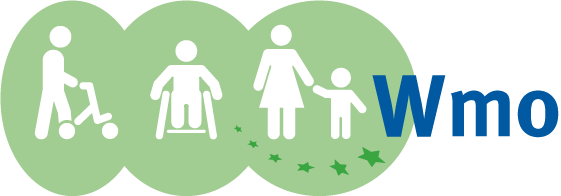 Maatschappelijk steunsysteem
Ontstaat wanneer de formele zorg samen met de informele zorg inspanningen leveren om de participatie van mensen met een psychische kwetsbaarheid vergroten. 
Maatschappelijk steunsysteem op 3 niveaus
Persoonlijk netwerk
Hulpverlenersnetwerk 
Bestuurlijk netwerk (bestuurders van zorgaanbieders)
Organisatie van de GGZ
De geestelijke gezondheidszorg richt zich op:
Het voorkomen 
Het behandelen en genezen
Het laten deelnemen aan de samenleving
Het bieden van hulp
Organisatie van de ggz in 2 delen
De basis GGZ: eerste lijn
De gespecialiseerde zorg: tweede lijn
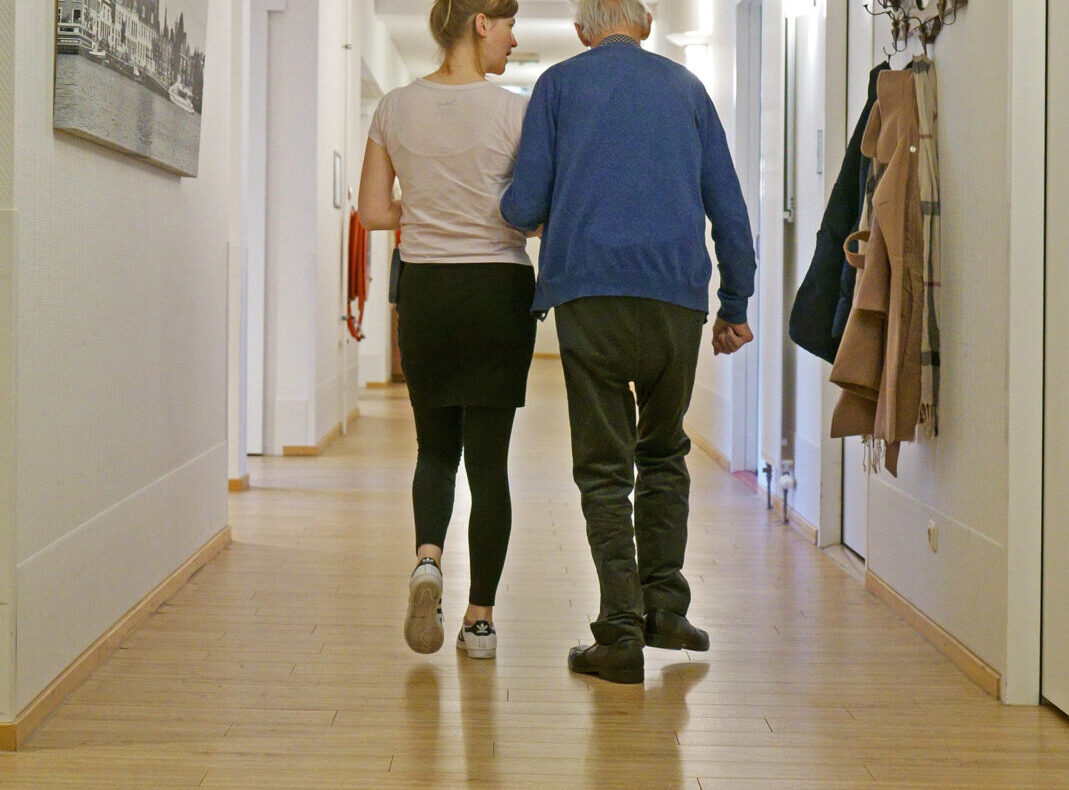 zorgvarianten
Ambulante zorg
Beschermd wonen
Deeltijd- en dagbehandeling
Klinische opname
Bemoeizorg
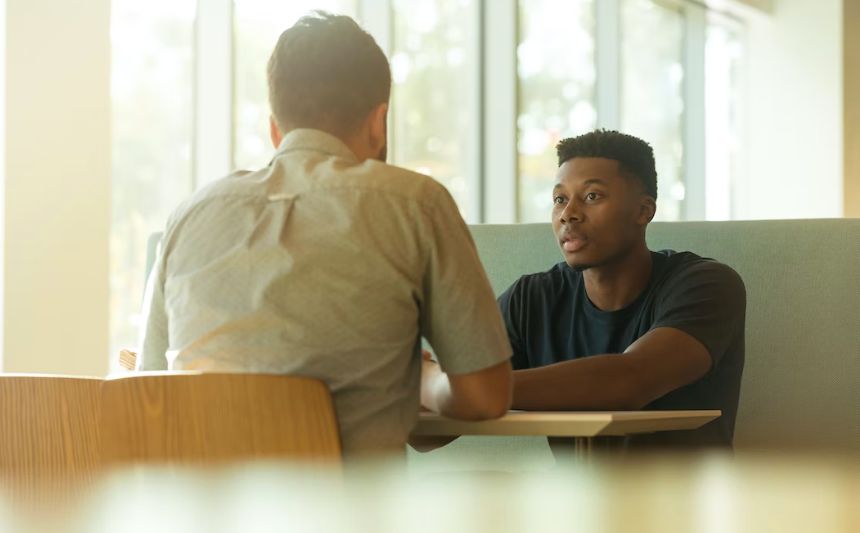 Rol van de begeleider
Zoveel mogelijk ondersteunen.
De cliënt moet erkennen dat er een probleem is.
Inleven in de situatie. 
Ken het ziektebeeld van de cliënt en begrijp waarom de cliënt op een bepaalde manier reageert.
Opdracht: wat is.../ wat weet je van…
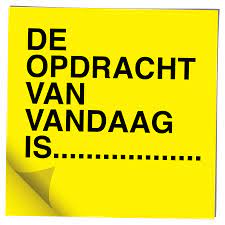 Volgende week: eerste presentaties
Afronding vak:
Opdrachten werkboeken: deadline 13 april
Brochure/ collage/ film: deadline 13 april
Verzorgen van een les: week 6,7,8